Подофилла корневища с корнями     
 Podophylli rhizomata cum radicibus
Подофилл щитовидный        Podophyllym peltatum L.
Подофилл гималайский        Podophyllum emodi Wall.
(Подофил шеститычинковый)                              
                                     (Podophyllum hexandrum Royle)
сем. Барбарисовые                Berberidaceae
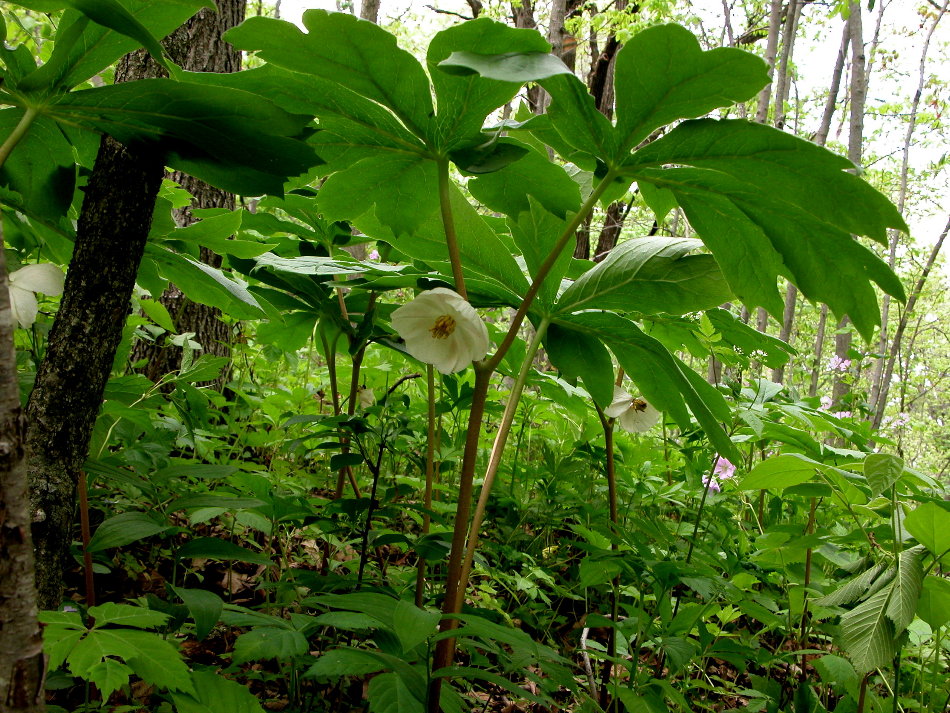 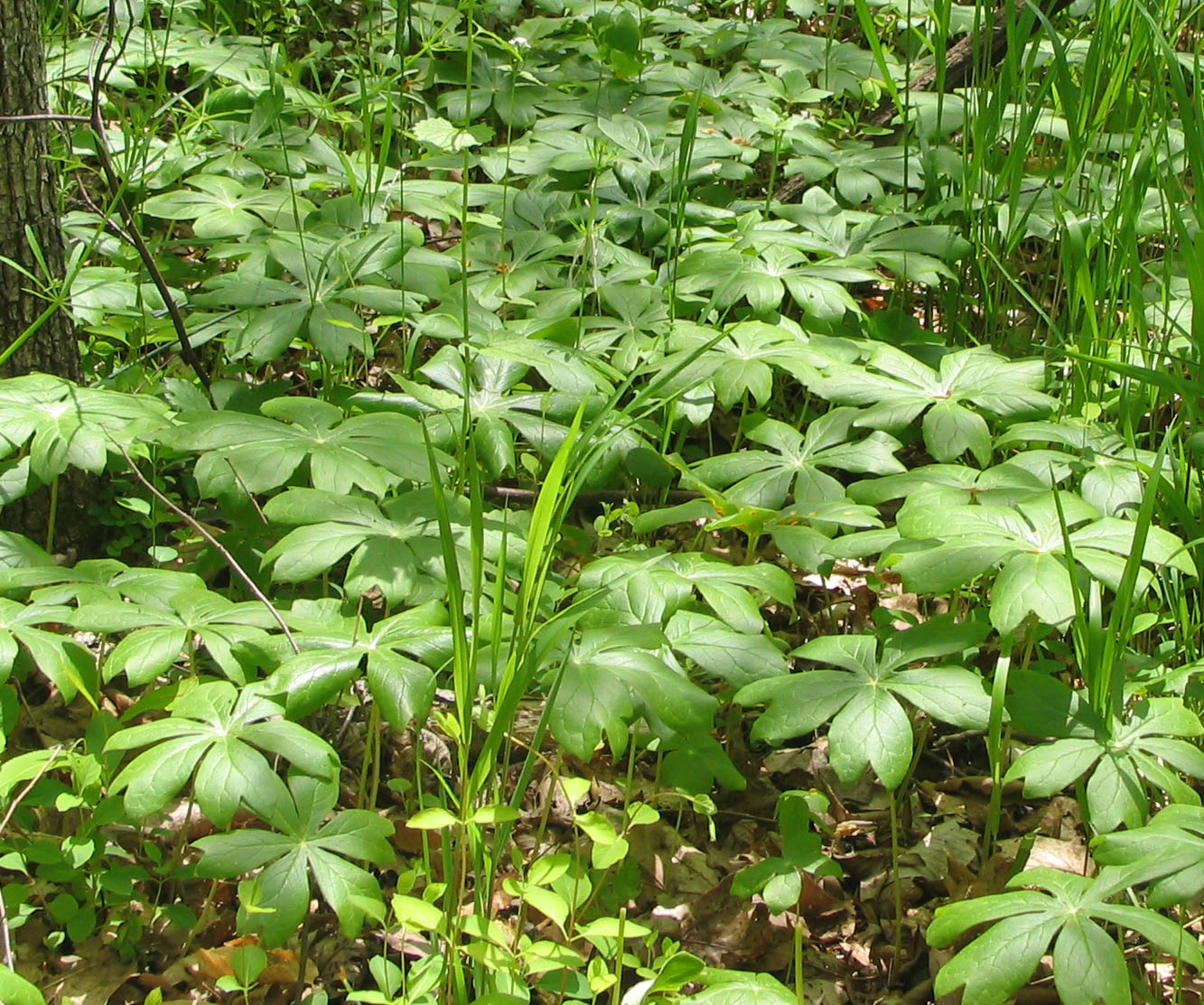 Химический состав
подофиллотоксин                           этопозид
Стандартизация
Корневища c корнями подофилла стандартизуются ФС 42-1475-89 по содержанию подофиллина (не менее 3%) и подофиллотоксина в подофиллине (не менее 40%). Оба компонента определяются гравиметрическим методом.
Препараты подофилла
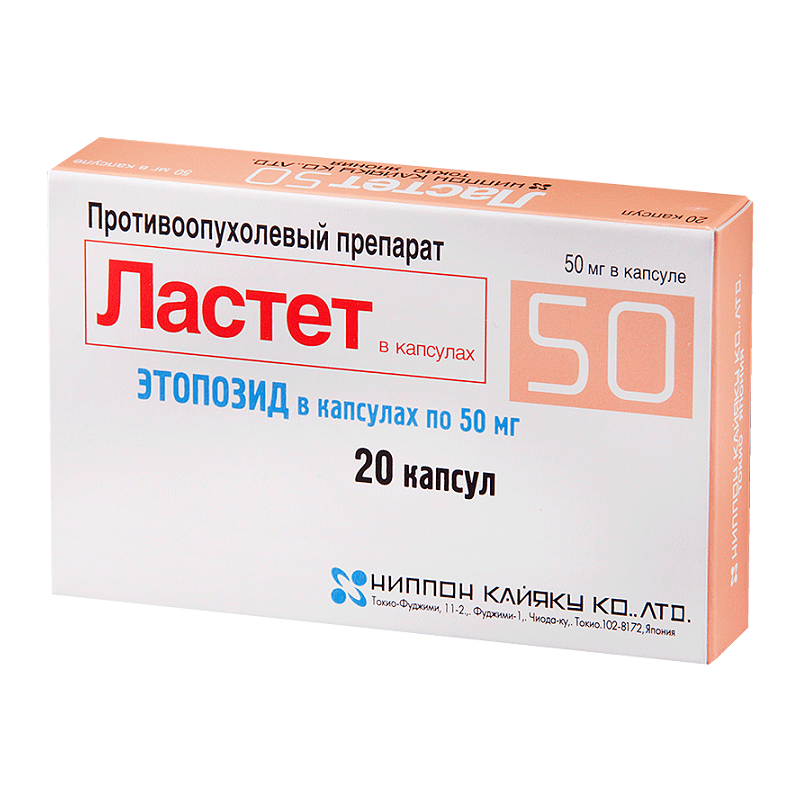 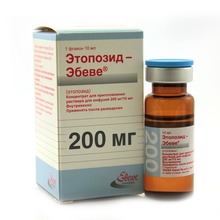 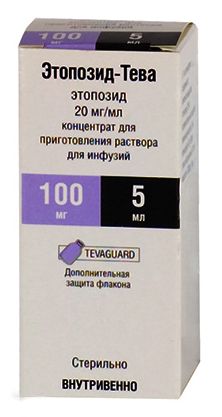 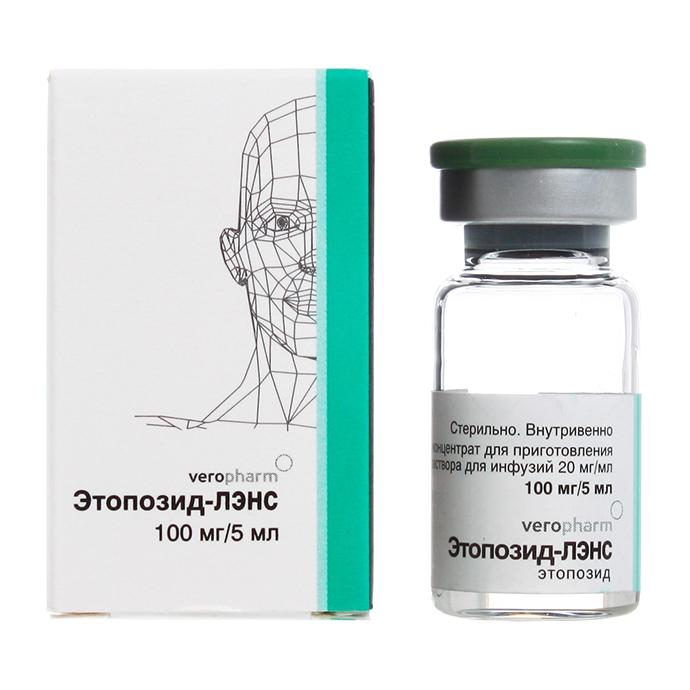